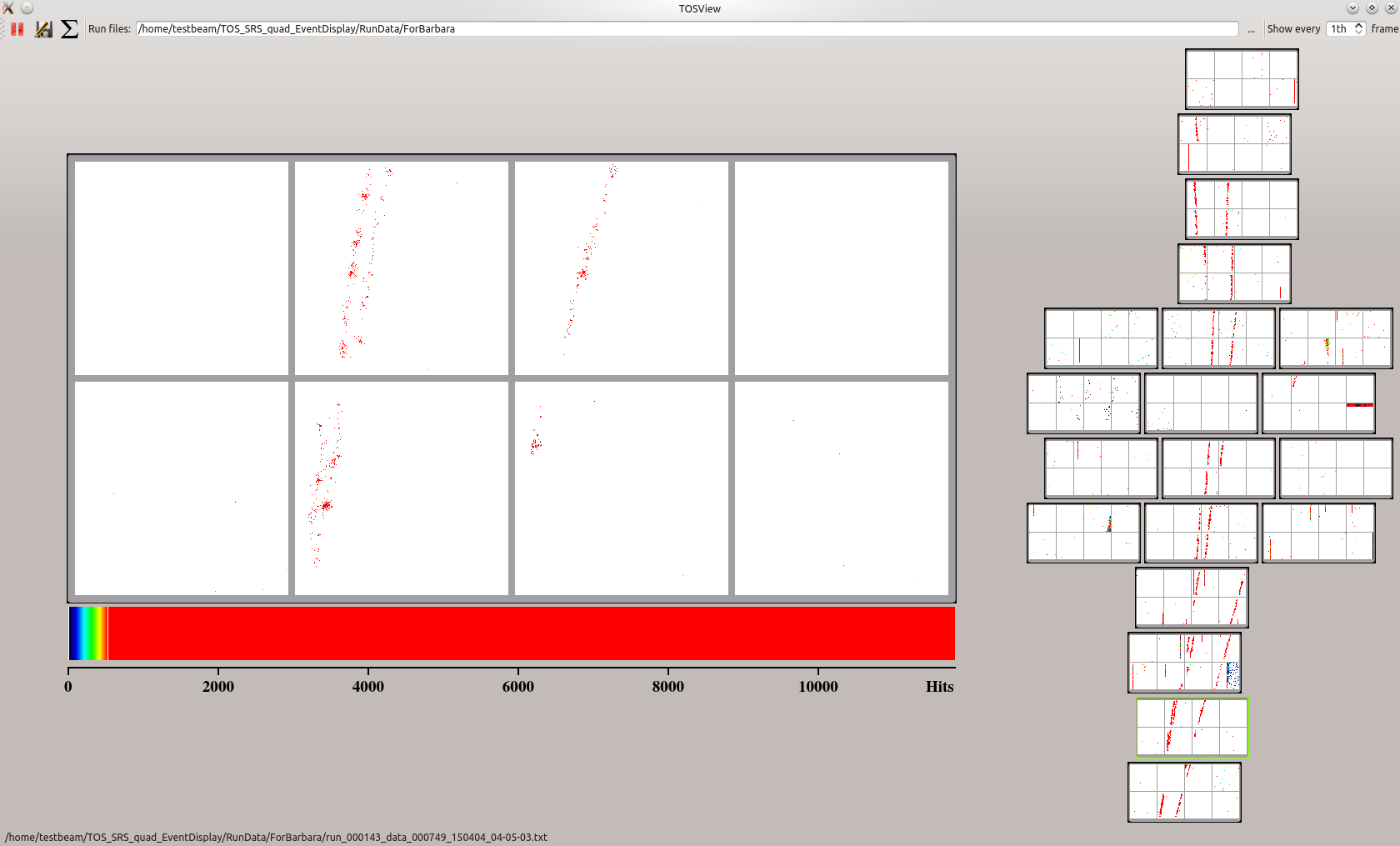 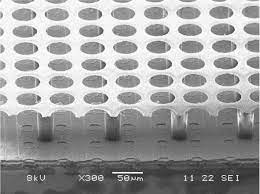 Low Momentum PID @ High B-field
TK Hemmick, K Dehmelt, (SBU)N Smirnov, (Yale)J Kaminski (Bonn)
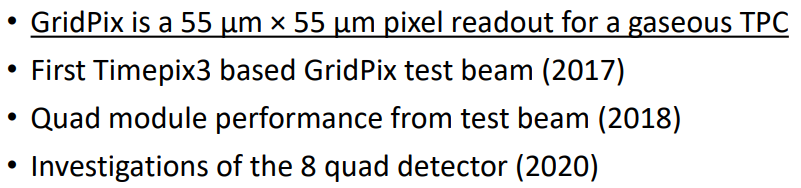 Low Momentum PID
High magnetic field curls low(er) momentum particles.
Option #1:  We don’t care about them.  (bad option)
Option #2:  Lower the B-field for “special runs”.  (poor option)
Option #3:  PID on these particles BEFORE they curl up.
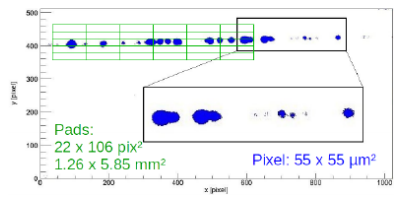 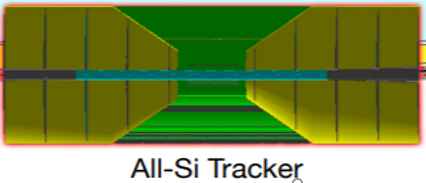 dE/dx Device
GridPIX
membrane
Mostly
GridPIX Overview
3D  e-by-e tracking
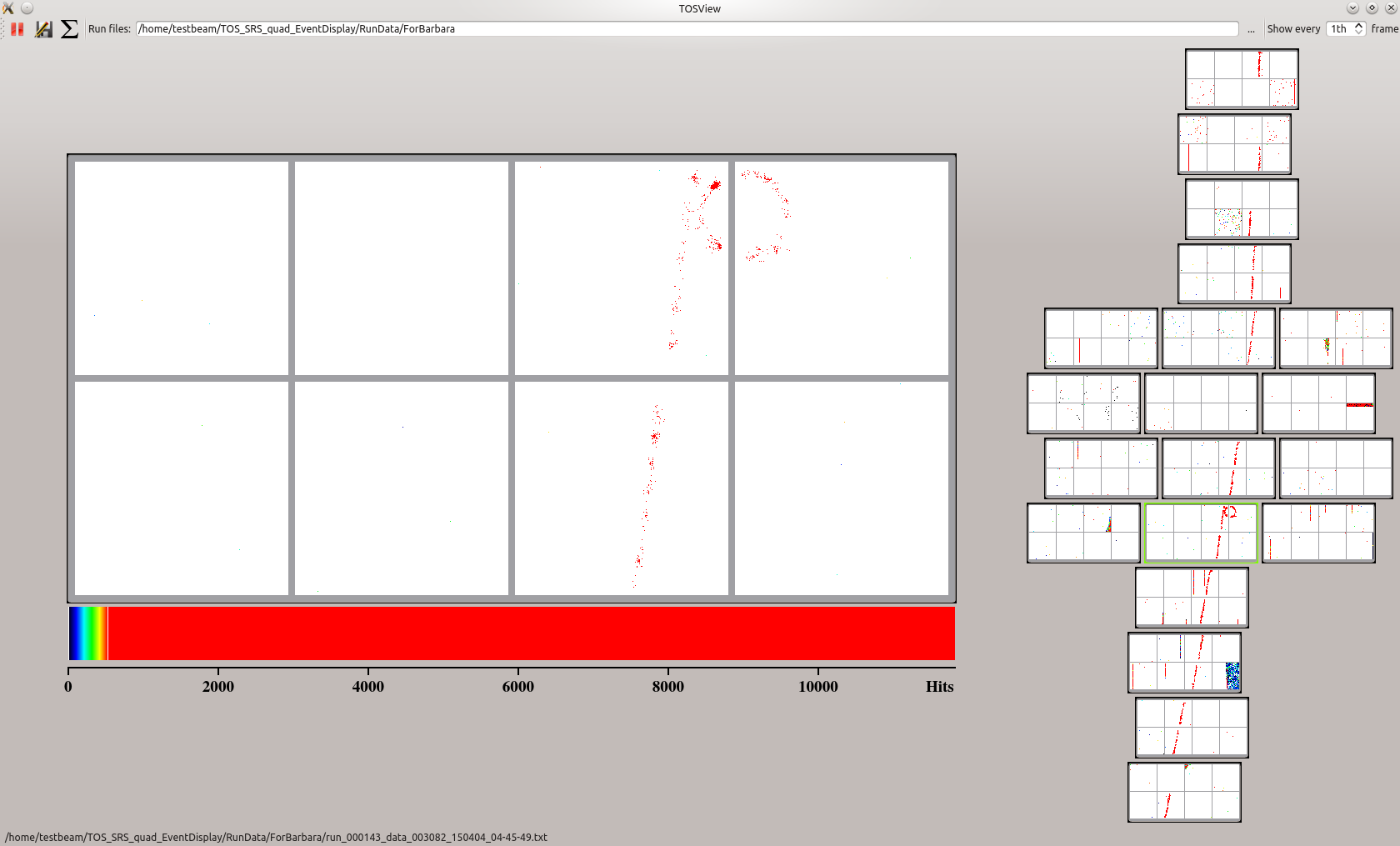 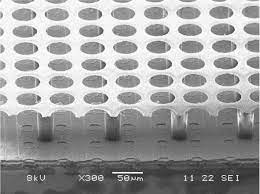 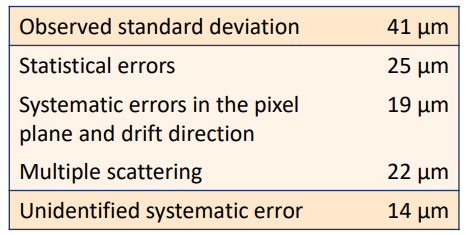